ГБОУ НПО ПРОФЕССИОНАЛЬНЫЙ ЛИЦЕЙ КУЛИНАРНОГО МАСТЕРСТВА САНКТ-ПЕТЕРБУРГА
ПЛАН УРОКА УЧЕБНОЙ ПРАКТИКИ (производственного обучения)
Производственный модуль
ПМ.03 Приготовление супов и соусов
Тема Урок 3.7:
«Приготовление холодных супов»
«30» апреля 2013 г

Мастер производственного обучения 
Ролихина Олеся Михайловна
 Профессия повар, кондитер
Курс 1- Группа № 184

Санкт-Петербург.                                                   
2012-2013 учебный год
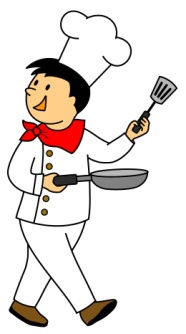 ТЕХНОЛОГИЯ ПРОВЕДЕНИЯ УРОКА
- модульная технология
- элементы здоровьесберегающей технологии
- мастер-класс










Форма организации обучения – работа в малых группах
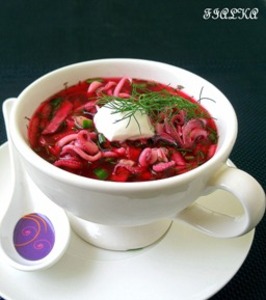 ТИП УРОКА – КОМБИНИРОВАННЫЙ
Решается несколько дидактических задач:
- изучения нового материала
- формирование умений и навыкав
- осуществление междисциплинарных  связей
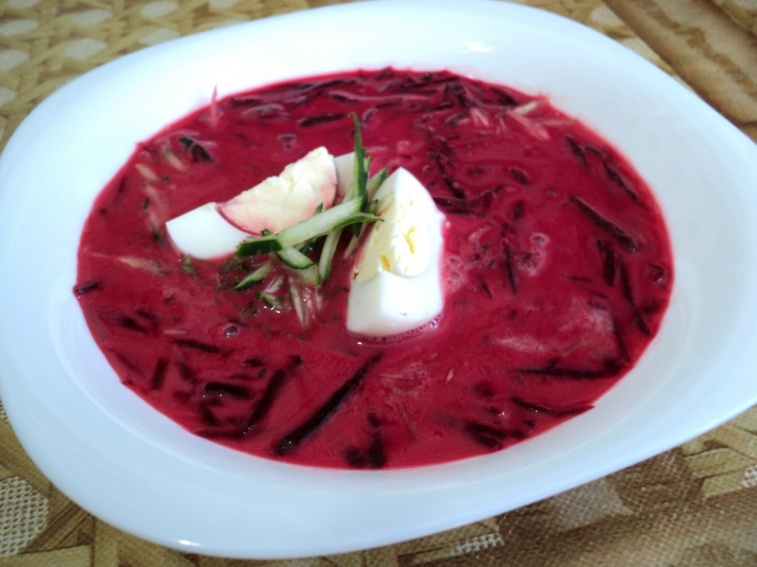 МЕЖДИСЦИПЛИНАРНЫЕ СВЯЗИ:
«ТЕХНОЛОГИЯ ПРИГОТОВЛЕНИЯ БЛЮД»
 «ОСНОВЫ МИКРОБИОЛОГИИ, САНИТАРИИ, ГИГИЕНЫ В ПИЩЕВОЙ ПРОМЫШЛЕННОСТИ»
 «ТЕХНИЧЕСКОЕ ОСНАЩЕНИЕ И ОРГАНИЗАЦИЯ РАБОЧЕГО МЕСТА»
 «ФИЗИОЛОГИЯ ПИТАНИЯ С ОСНОВАМИ ТОВАРОВЕДЕНИЯ ПРОДОВОЛЬСТВЕННЫХ ТОВАРОВ»
 «ФИЗИЧЕСКАЯ КУЛЬТУРА»
ХОД УРОКА1
Организационная часть: 5 мин.
Построение обучающихся, деление на малые группы, проверка присутствия обучающихся на уроке, назначение бригадиров в малых группах.
 Инструктаж по охране труда.
 Санитария и личная гигиена обучающихся.
 
Вводный инструктаж: 40 мин.
Теоретическая часть
 
 Сообщение мастером производственного  обучения темы и технологии проведения  урока учебной практики 
 Заполнение дневников учебной практики обучающимися
ЦЕЛИ УРОКА:
Частные цели урока ставиться соотношение с технологией модульного обучения.

Обучающая: 
       - усвоить, закрепить технологические знания по теме,
         сформировать первоначальные умения по выполнению трудовых 
         приемов и операций при приготовлении холодных супов

Развивающая:
   -  закрепить ранее полученные навыки путем творческого мышления                                            
         и анализа профессиональной деятельности, интегрирования  своих знаний по теоретическим предметам и учебной практики
    - Умение применять информационные средства в практической   деятельности ,
       - владеть профессиональной лексикой

Воспитывающая:
       - готовность принимать решения и брать ответственность на себя.
         Способность работать в малых группах и устанавливать позитивные отношения с партнерами, мобильность в работе  
        (собранность, аккуратность и организованность).
2
ПРОВЕРКА ЗНАНИЙ ПО ПРОЙДЕННОМУ МАТЕРИАЛУ
ИЗЛОЖЕНИЕ НОВОГО МАТЕРИАЛА
(использование модульной технологии)
форма: 
тестовый контроль
творческое домашнее задание
- выдача инструкционно - технологических карт
- инструктирование по материалу урока
- подбор инвентаря и оборудования
- способы овладения профессиональными умениями повара
3
Особенности работы
. 

Текущий инструктаж: 205 мин.
Целевые обходы мастером производственного обучения в процессе самостоятельной работы малых групп 
   (во время выполнения заданий малыми группами):
- соблюдение правил охраны труда и санитарии
- работа с учебными элементами
- моделирования производственных ситуаций
3.1Инструктаж по охране труда.
    3.2 Санитария и личная гигиена повара.
    3.3Определение заданий (целей и последовательности выполнения задания) малыми группами.
       С выдачей определенного задания:
1. Приготовление окрошки мясной.
2. Приготовление борща холодного.
3. Приготовление свекольника холодного.
4. Приготовление щей зеленых с яйцом.

   3.4 Выполнения заданий малыми группами.
   3.5 Пауза для восстановления работоспособности обучающихся
     (2-3 раза в течении текущего инструктажа).
4
Заключительный инструктаж: 20 мин.
Вид продукции
- проверка достижений целей с помощью тестовых заданий учебного элемента
- обсуждение о достижении целей в каждой группе , самооценка работы обучающимися
- анализ выполнения заданий бригадирами групп
- подведение итогов урока мастером производственного обучения. 
выставление оценок, разбор ошибок
творческое домашнее задание
Технологическая карта№1
Наименование блюда: «Окрошка мясная»
Сборник рецептур 1998 г.
Раскладка № 404
Выход 500 г
ОТЛИЧИЕ
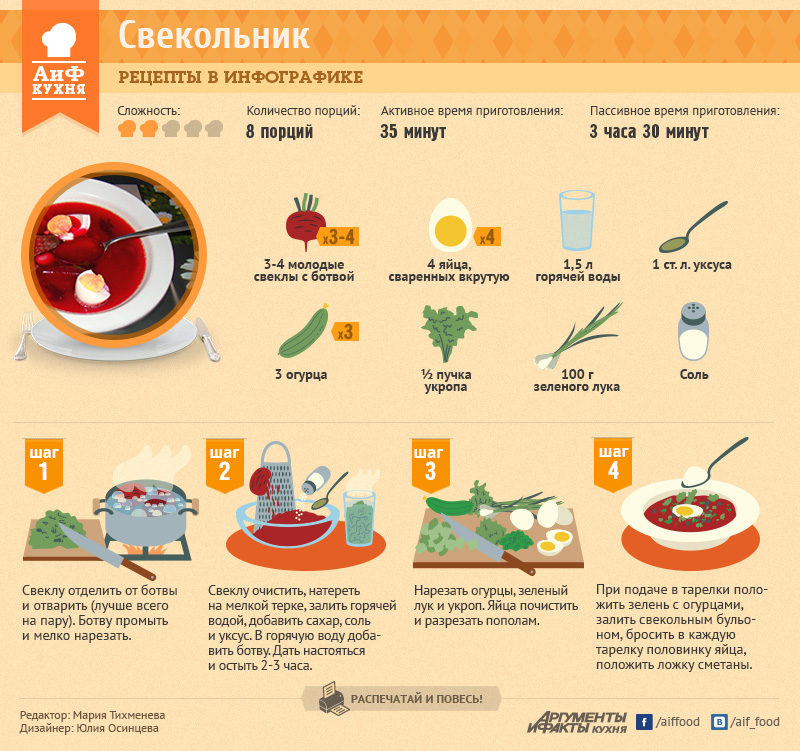 ПРИГОТОВЛЕНИЕ ЩЕЙ ЗЕЛЕНЫХ С ЯЙЦОМ
ИСПОЛЬЗУЕМАЯ ЛИТЕРАТУРА
Анфимова Н. А. Кулинария: Учебник / Н. А. Анфимова. – 8-е изд., стер. – М.: Издательский центр «Академия», 2012. – 400 с.

Мармузова Л. В. Основы микробиологии, санитарии и гигиены в пищевой промышленности: Учебник / Л. В. Мармузова. – 6-е изд., стер. – М.: Издательский центр «Академия», 2012. – 160 с.

 Золин В. П. Технологическое оборудование общественного питания: Учебник для нач. проф. образования / В. П. Золин. – 8-е изд., перераб. и допол. – Издательский центр «Академия», 2009. – 320 с.

Усов В. В. Организация производства и обслуживания на предприятиях общественного питания: Учеб. пособие для нач. проф. образования / В. В. Усов. – 6-е изд. переаб. и доп. – М.: Издательский центр «Академия», 2008. – 432 с.